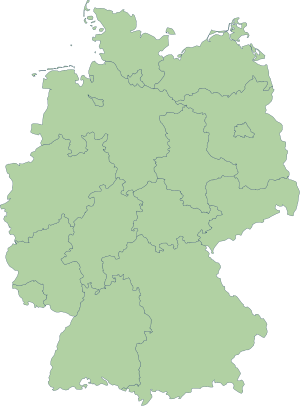 NEMČIJA
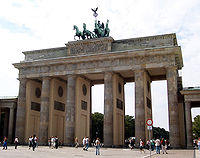 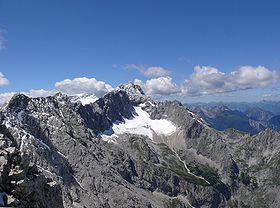 Deutschland
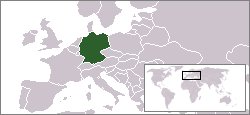 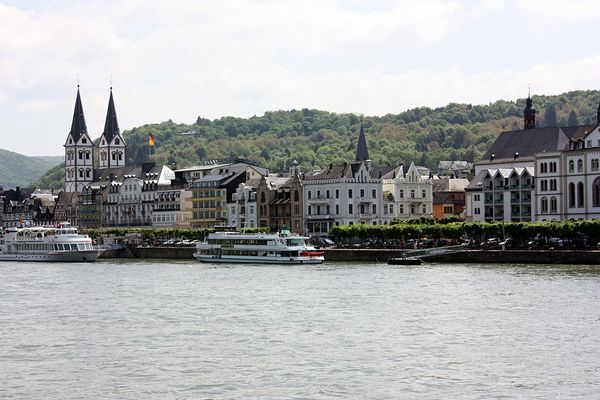 Germany
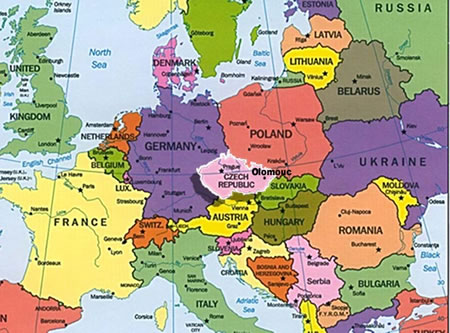 Meji na 9 držav
Osnovni podatki
Površina: 357.030 km²

Uradno ime: Zvezna Republika Nemčija

Prebivalci(2004): 82.561.000

Uradni jezik: nemški

Glavno mesto: Berlin

Denarna enota: evro

Najvišja gora: Zugspitz
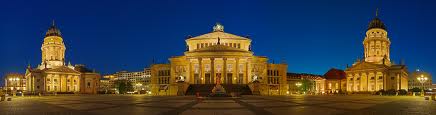 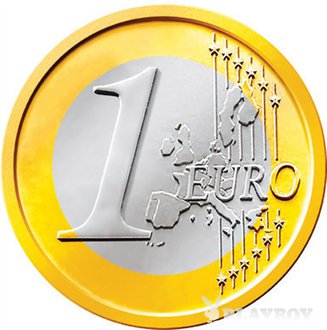 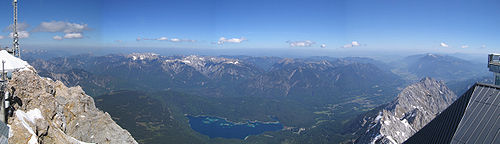 ZGODOVINA
Nastala oktobra leta 1990 z pridružitvijo dežel Nemške demokratične republike

V času velike politične napetosti leta so 1961 zgradili Berlinski zid, ki je bil porušen leta 1989
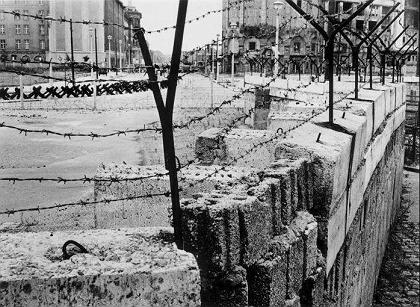 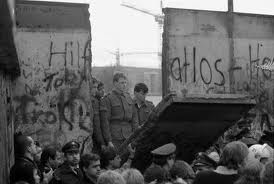 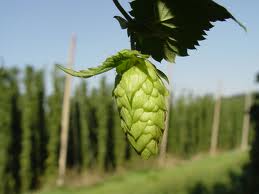 GOSPODARSTVO
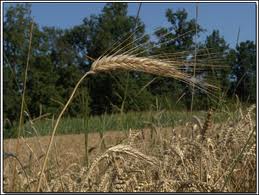 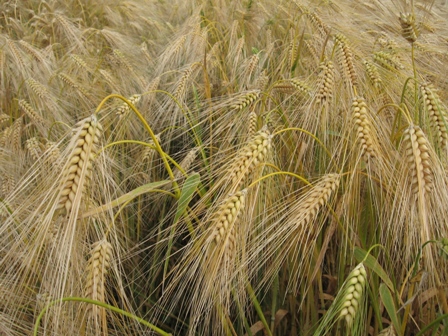 50 % kmetijstvo
30% gozd 

Najpomembnejši pridelki: pšenica, ječmen, oves, rž, sladkorna pesa, krmna pesa, krompir, hmelj( največja proizvajalka na svetu), zelenjava sadje in vino.
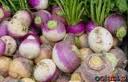 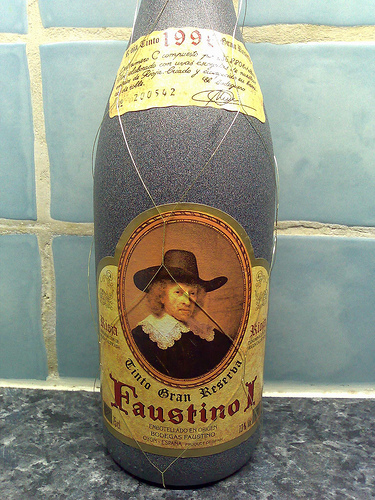 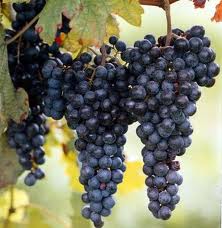 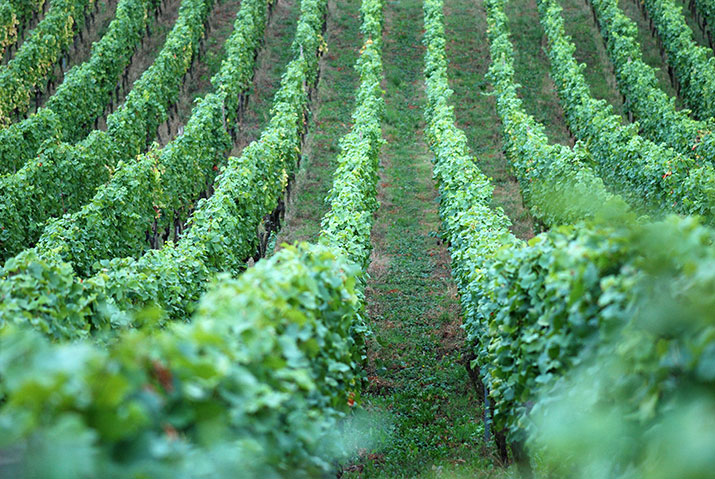 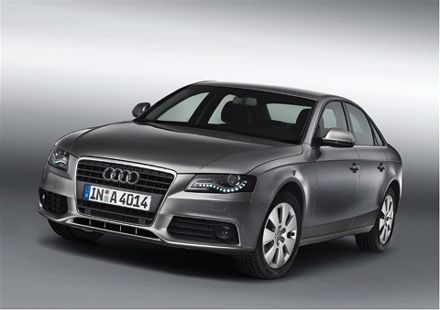 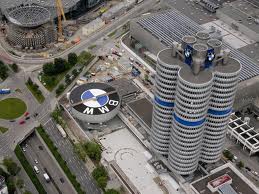 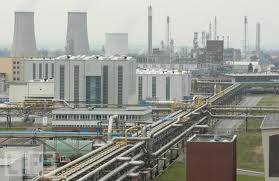 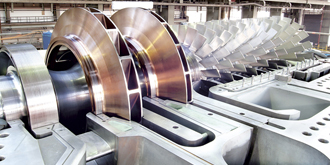 PODNEBJE
Oceansko z milimi zimami, topla poletja




Največ padavin v višjih delih sredogorja in Alpah
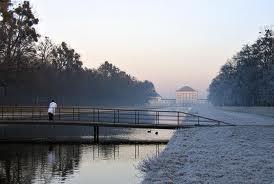 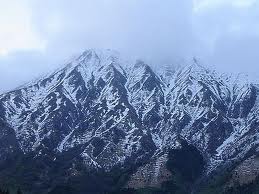 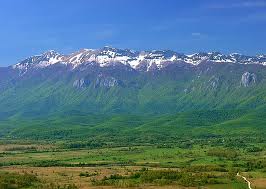 Sredogorje
Alpe
ZVEZNE DEŽELE
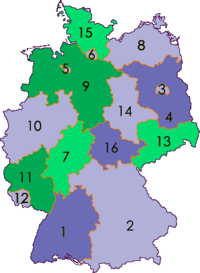 Nemčija je razdeljena na 16 
zveznih dežel, te pa so:
1- Baden württemberg
2- Bavarska (bayern)
3- Berlin
4. Brandenburg
5. Bremen
6. Hamburg
7. Hessen
8. Mecklenburg – predpomorjanska
9. Spodnja saška
10. Severno Porenje- Vestfalija
11. Porenje- pfalška
12. Posarje
13. Saška
14. Saška- Anhalt
15. Schleswig- holstein
16- Turingija
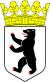 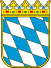 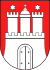 ZNAMENITOSTI
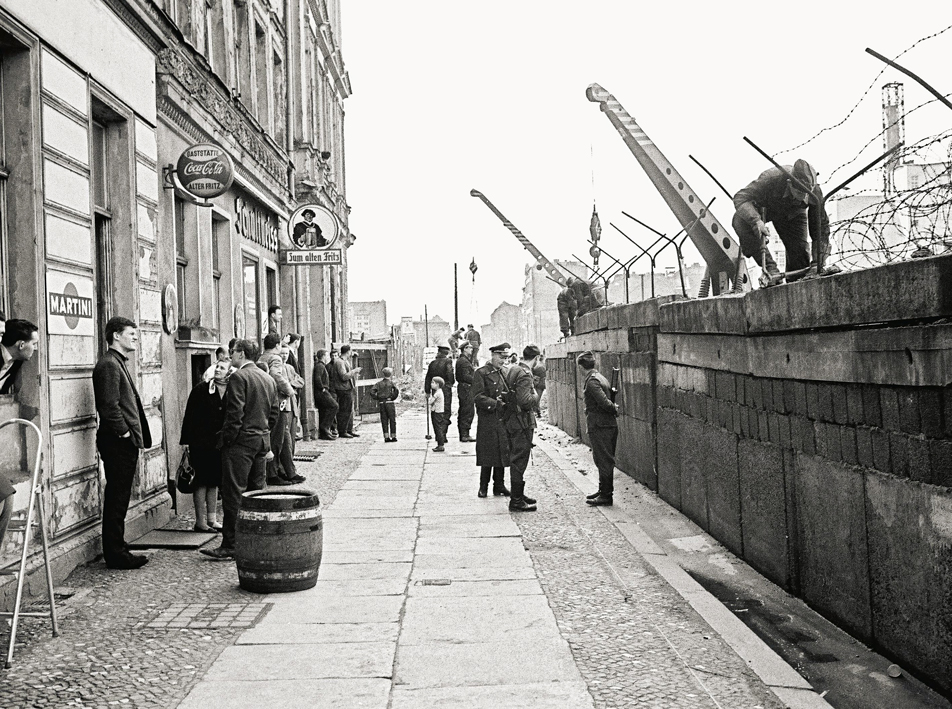 Najbolj znana sta Berlinski zid in Brandenburška vrata
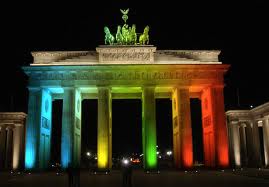 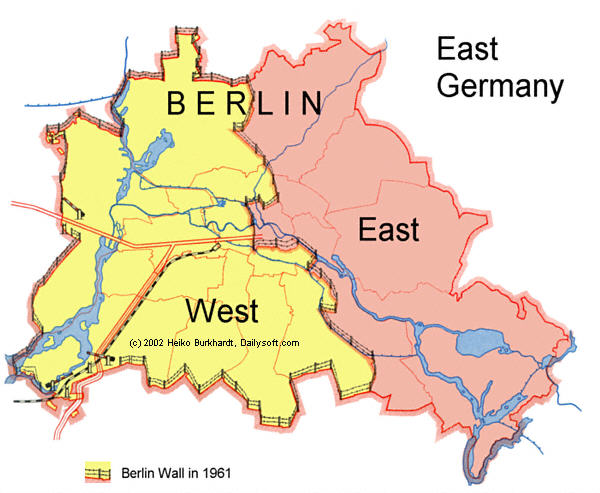 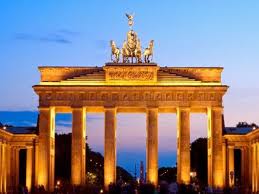 Bavarski gradovi
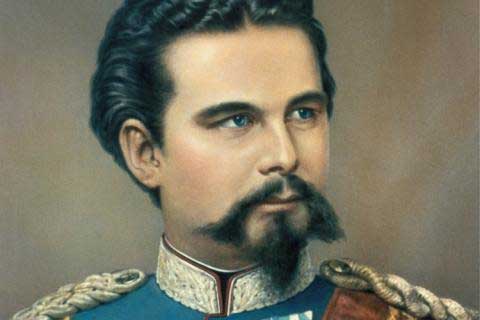 Gradove je zgradil kralj Ludvik II v19. stoletju s čimer je popolnoma izpraznil državno blagajno.
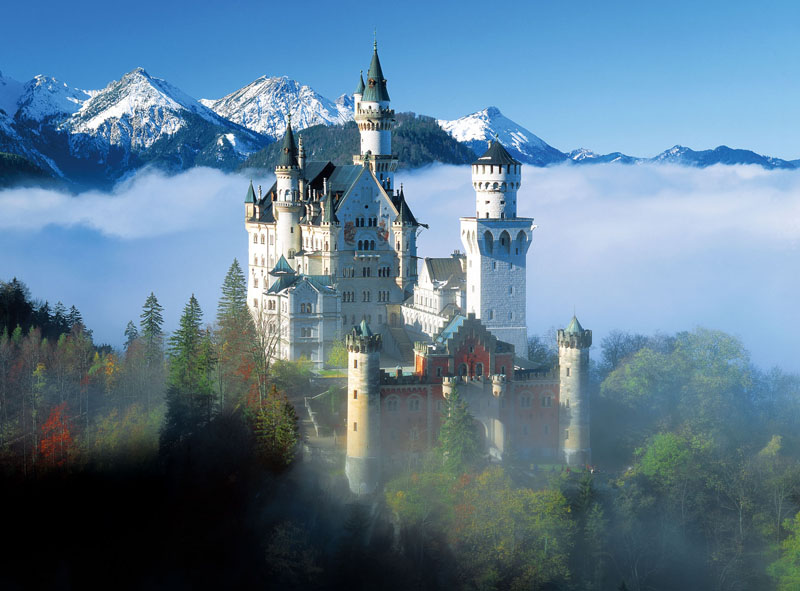 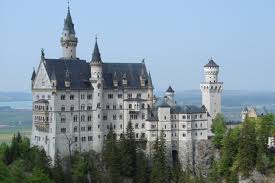 OLIMPIJSKI STOLP V MÜNCHNU
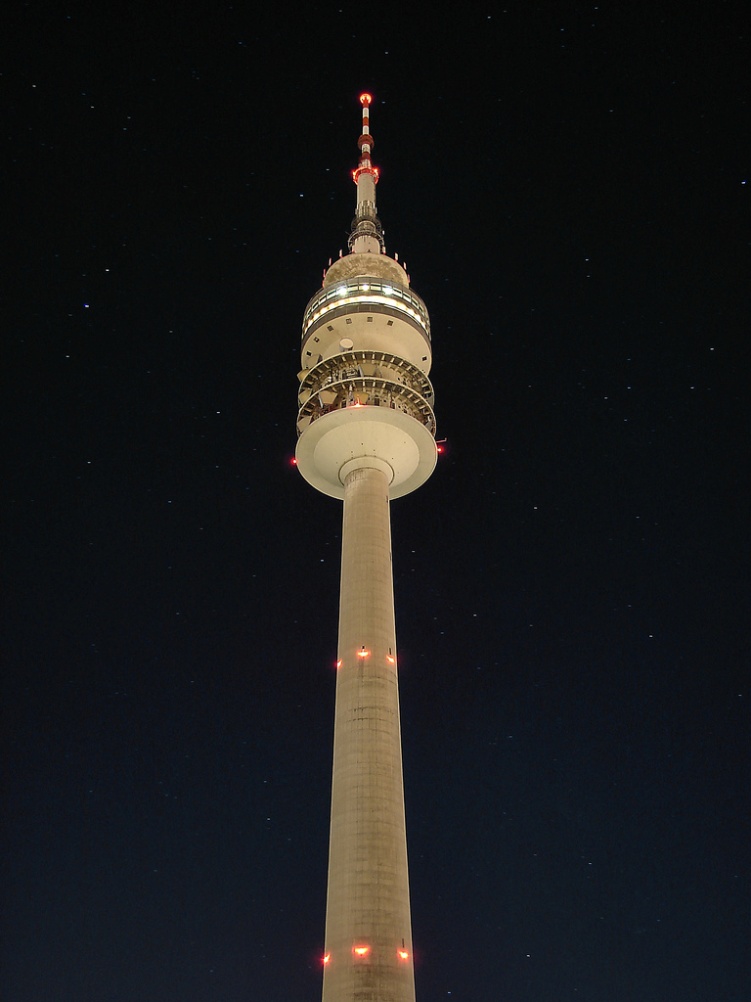 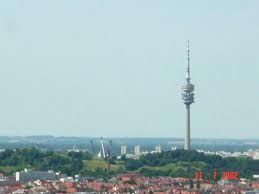 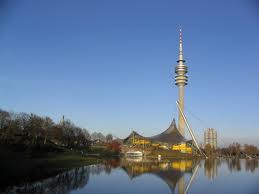 VIRI:
Knjiga: Države sveta, avtorja Karel Natek in Marjeta Natek, založba Mladinska knjiga, izdano Ljubljana 2006: str. 109-119

Knjiga: Evropa naša preteklost in sedanjost, avtor: Martina Boden, založba Mladinska knjiga, izdano Ljubljana 2004: 327- 331.

Internet:
http://www.mm-turist.si/bavarski-gradovi-dni-p-657.php
http://sl.wikipedia.org/wiki/Nem%C4%8Dija
http://europa.eu/abc/european_countries/eu_members/germany/index_sl.htm

http://www.gimvic.org/projekti/projektno_delo/2007/2f/gradovi/index.html

http://www.gimvic.org/projekti/projektno_delo/2007/2b/deutsch/Sport/op.html